CIP Project 2015 - Asset management en Kustlijnzorg
Tussenresultaten 10 oktober 2015
Joost Stronkhorst, Rolf van Buren, Alessio Giardino, Frank den Heijer
Building with Nature
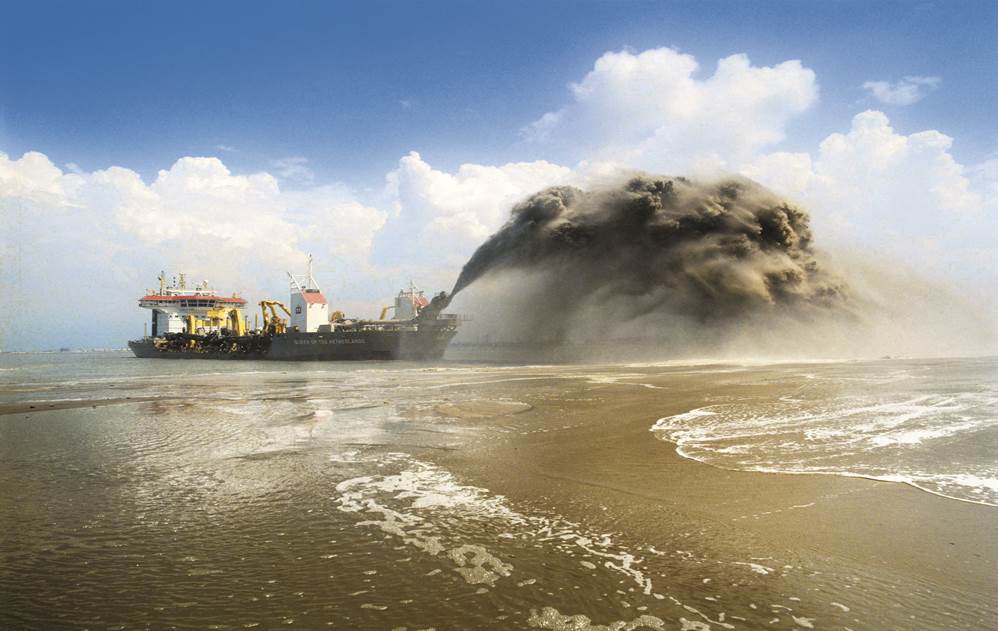 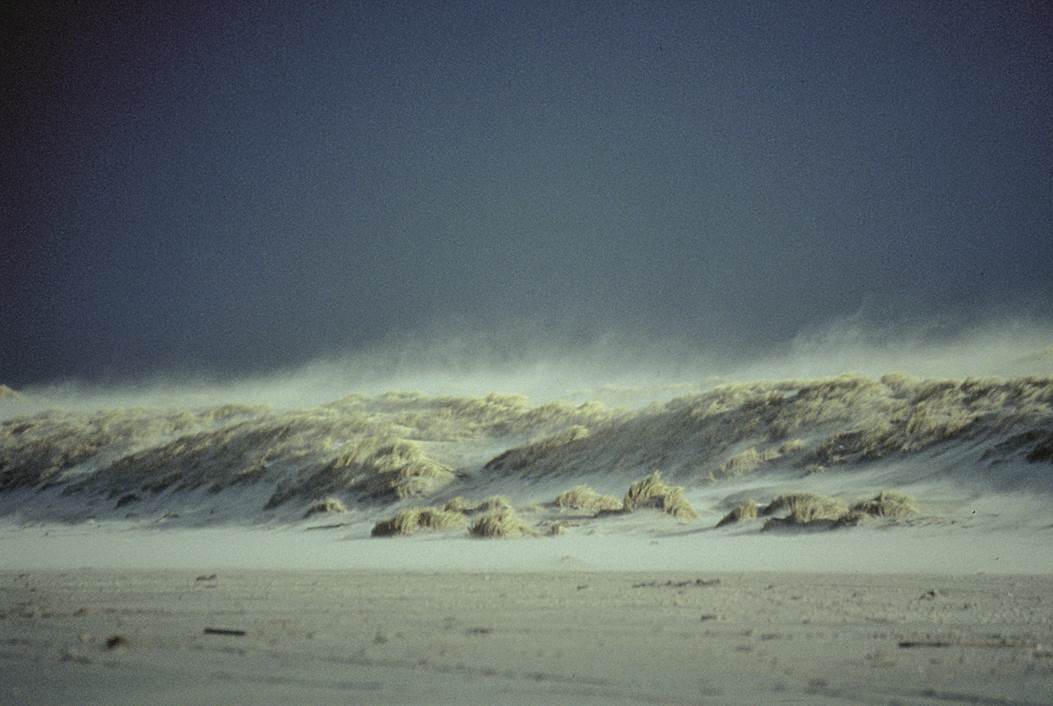 2
[Speaker Notes: De concept of sandy nourishments is ‘building-with-nature’
* Implementation: Yes in the Netherlands, not in Portugal but maybe in the near future
* Costs: 60ME/y in Netherlands
* Results: hold-the-line, improved level of safety against flooding and recreational values
* What difficulties you envisage: in Portugal the sand resources are limited]
Kustlijnzorg en Life Cycle Management
KLZ levert geen ‘structure’ die ontworpen is voor een bepaalde levensduur, maar onderhoud van een natuurlijk systeem. De levensduur van dit onderhoud is lang: suppletiezand blijft nl in het kustfundament en staat dus voor een lange termijn (duurzame) aanpak.

Het ritme van suppleties is veel groter dan bij veel andere assettypen, dat maakt vertaling lastig. 

Daarnaast leidt een fors ander ritme in de vorm van laagfrequente megasuppleties tot een morfologisch en esthetisch complex geheel. Daarom is hier nu verder niet naar gekeken.

In de praktijk is al veel gewonnen door een contractvorm waarbij het rijk voor meerdere jaren de hoeveelheid bepaald en de aannemer een zekere mate van flexibiliteit heeft in de uitvoering.
9 October, 2015
Vraagstelling
Ervaring opdoen met ‘asset management’ door:

Doelmatigheid Kustlijnzorg in beeld te brengen:
Vergelijking NCW van een adaptieve aanpak vs eenmalige versterking
Vergelijking van de kosten en de baten voor kustfunctie

Mogelijke optimalisatiekansen te identificeren 

De uitkomsten kunnen als voorbeeld dienen voor andere GWW sectoren in het kader van ROBAMCI.
9 oktober 2015
Adaptieve aanpak zandsuppleties KLZ vs eenmalige versterking Zwakke Schakel (1)
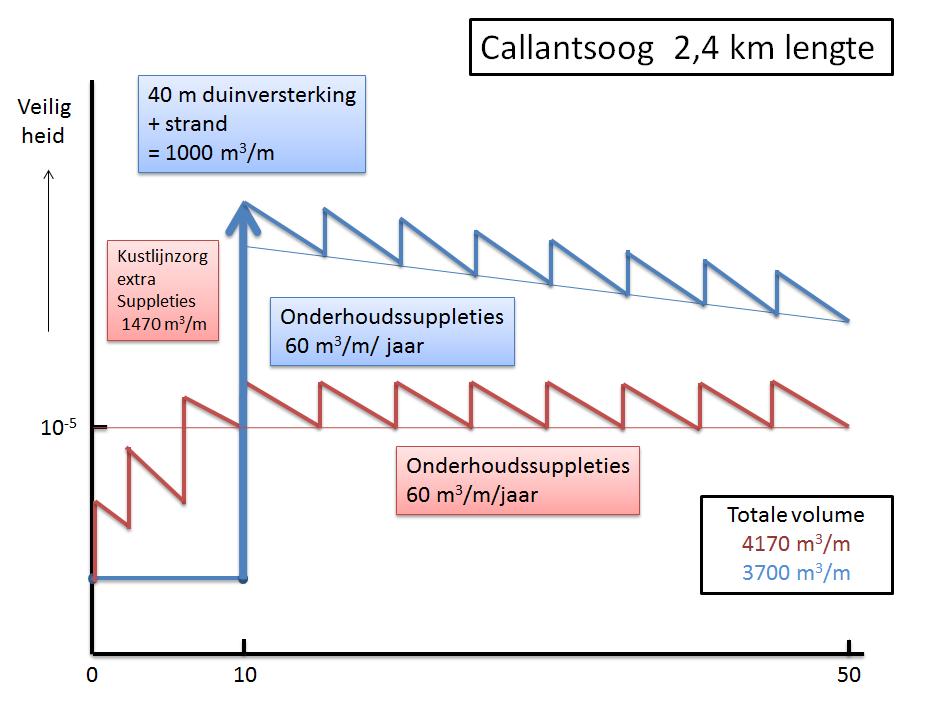 voorbeeld Callantsoog  2000-2050
9 oktober 2015
Adaptieve aanpak zandsuppleties KLZ vs eenmalige versterking Zwakke Schakel (2)
voorbeeld Callantsoog  2000-2050
9 oktober 2015
Methoden Baten-kosten: algemeen
Doelmatigheid van de eisen aan asset ‘kust’:
nu: areaalbehoud via handhaven BKL en KF
alternatief: (monetaire) baten voor functies

Hypothese: De uitvoering van kustlijnzorg is economisch gezien doelmatig, d.w.z. de kosten staan in verhouding tot de monetaire opbrengsten

Optimalisatiekansen:
Daar waar baten niet in verhouding staan met de kosten van suppletie 
Hypothese: De uitgaven aan kustlijnzorg zijn volledig afgestemd op de functies en er zijn geen optimalisatiekansen

Beschouwde baten: 
vermeden schade zeewering (veiligheid) en recreatie.  Andere functies zoals buitendijkse veiligheid, natuurbeheer, duinwaterwinning zijn buiten beschouwing gelaten


Retrospectieve analyse: 
terugkijken op zandbeheer in de periode 2001-’12 (KLZ 12 Mm3/j, zwakke schakels, zandmotor)
9 oktober 2015
Methoden: berekeningen
Doelmatigheid en selectie optimalisatiekansen in ARC-GIS voor alle kustvakken

Consequenties van geselecteerde optimalisatiekans voor kustlijn en duinvoet positie langs de Hollandse kust met Nourishment Tool:
Alles (areaal behouden+versterking 2001-’12
Positive (alleen bij baten 2001-’12)
Referenties: Demand (= hold-the-line), No nourishments
9 oktober 2015
Methoden: data
Suppletie data Rijkswaterstaat 2001-2012
GIS gegevens type zeeweringen en recreatie
9 oktober 2015
Methoden: kentallen
9 oktober 2015
Resultaten B/K vergelijking
Tabellen in spreadsheet
Figuren in pdf bestanden
9 oktober 2015
Sea Level Rise(Bruun rule)
Offshore losses
Structures
Boundary conditions
Exchange with dunes
Consequenties op kustlijn (1)
(model processes are coastline change due to):
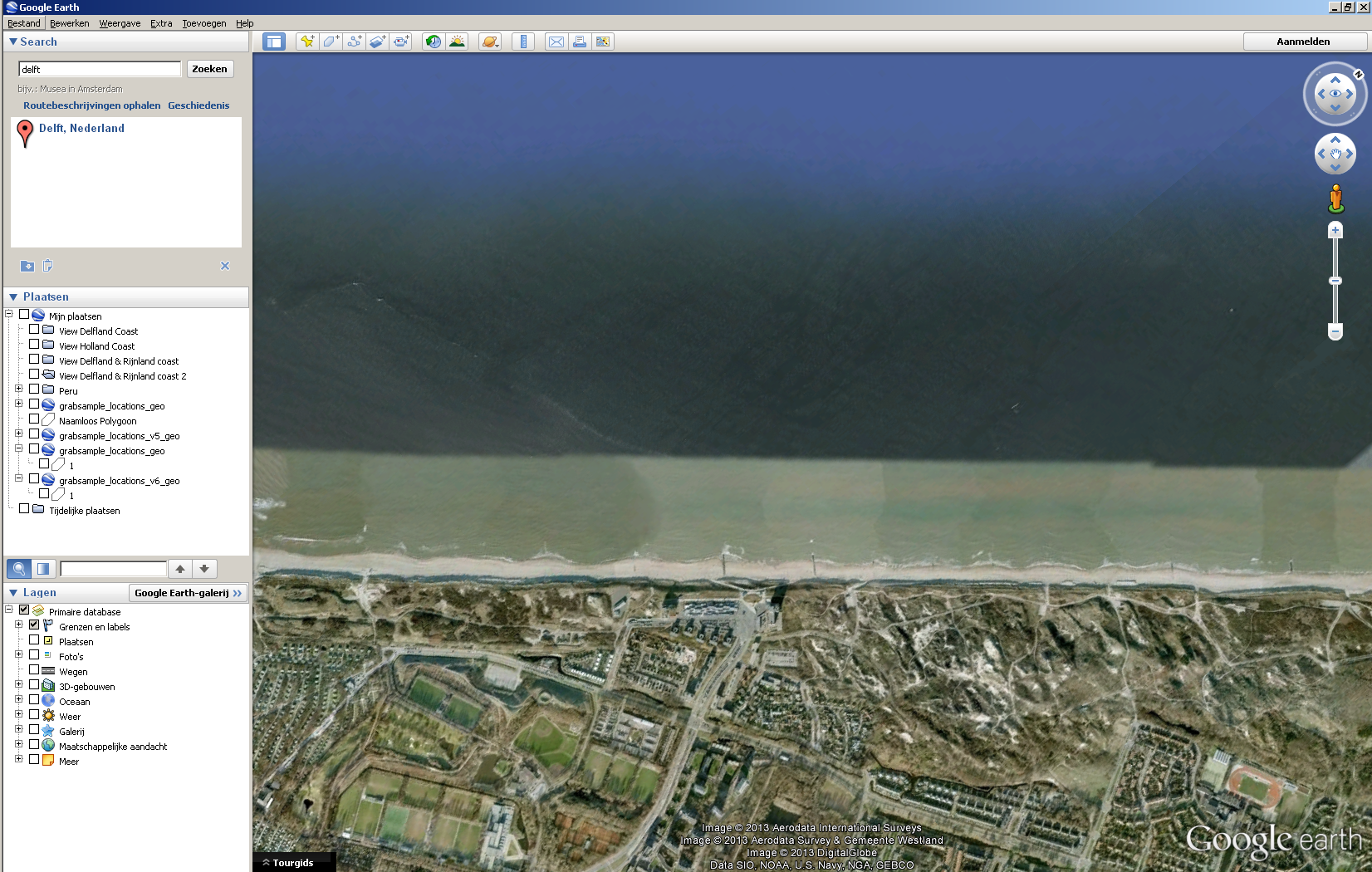 Longshore transport and diffusion 
of sediment (Pelnard Considere eq.)
Step 5
Step 1
Step 7
Step 6
Step 4
Step 2
Step 3
Consequenties op kustlijn (2)
Varianten voor de Hollandse kust
All: alle suppleties 2001-2012 (kustlijnzorg, zwakke schakels, zandmotor)
Less: alle suppleties 2001-2012 met netto positieve baten
KLZ: alleen kustlijnzorg
Nothing: geen zandsuppleties (referentie)

Kustlijnverandering berekend met NourishmentTool (Ntool)
9 oktober 2015
Resultaten varianten HK         (verandering in 12 jaar)
Kustlijn (m)
Kustlijn (m)
Hoek v H.                               Ijmuiden                     Den Helder
Hoek v H.                               Ijmuiden                     Den Helder
Variant Nothing
Variant ALL
9 oktober 2015
Verandering kustlijn per variant(12 jaar)
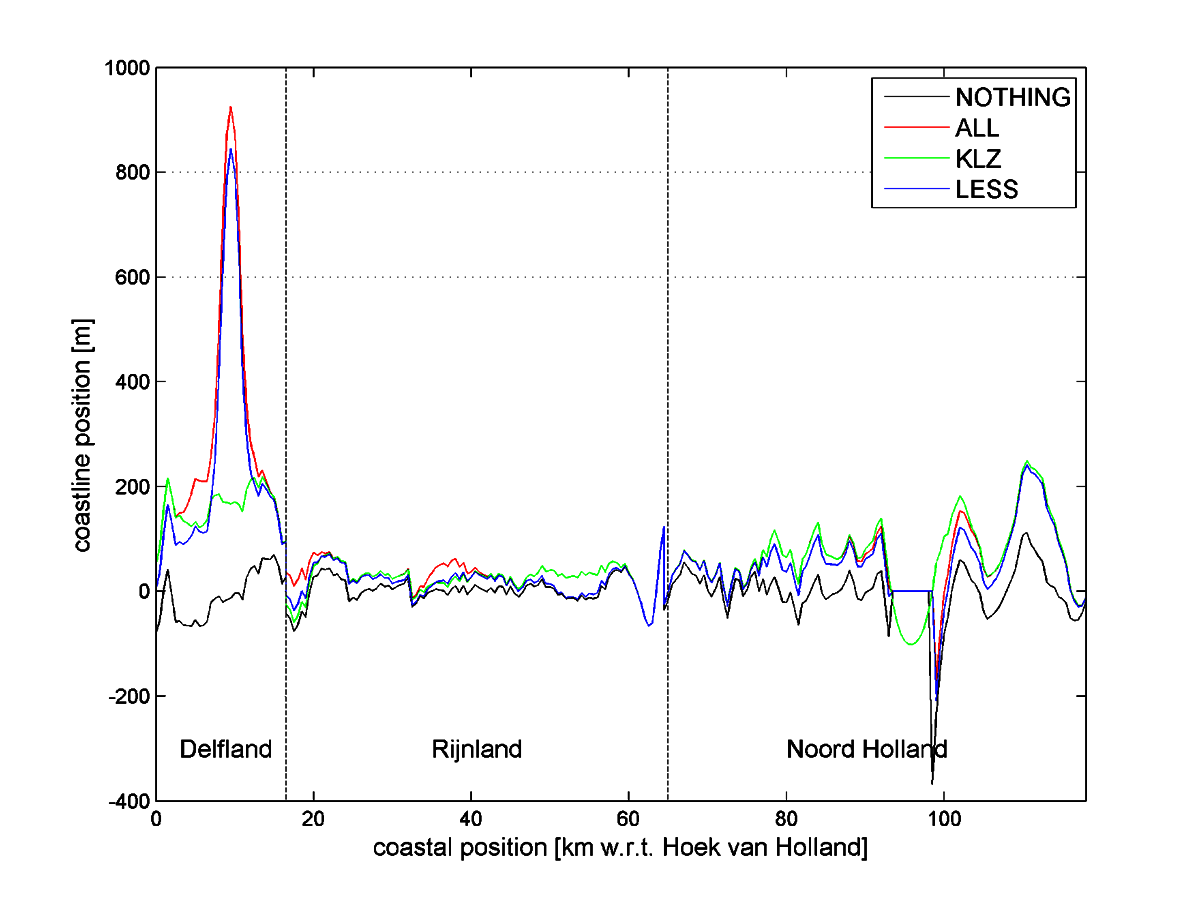 9 oktober 2015
RESUME
De doelmatigheid van de suppleties langs het Hollandse kust is voor 75% te verantwoorden uit de vermeden schade aan de zeewering (veiligheid) en baten voor recreatie

De optimalisatiemogelijkheid  van de 25% van het suppletievolume die niet te verantwoorden is uit de baten, is ingeschat met een kustlijnmodel. Lokaal verschuift de duinvoet met enkele tientallen meters; dit verdient nadere uitwerking. Voor overige delen van de kust zijn de veranderingen beperkt en voldoet aan ‘hold-the-line’

De doelmatigheid van de suppleties in het Waddengebied kunnen niet worden aangetoond vanuit de kosten-batenverhouding
9 oktober 2015